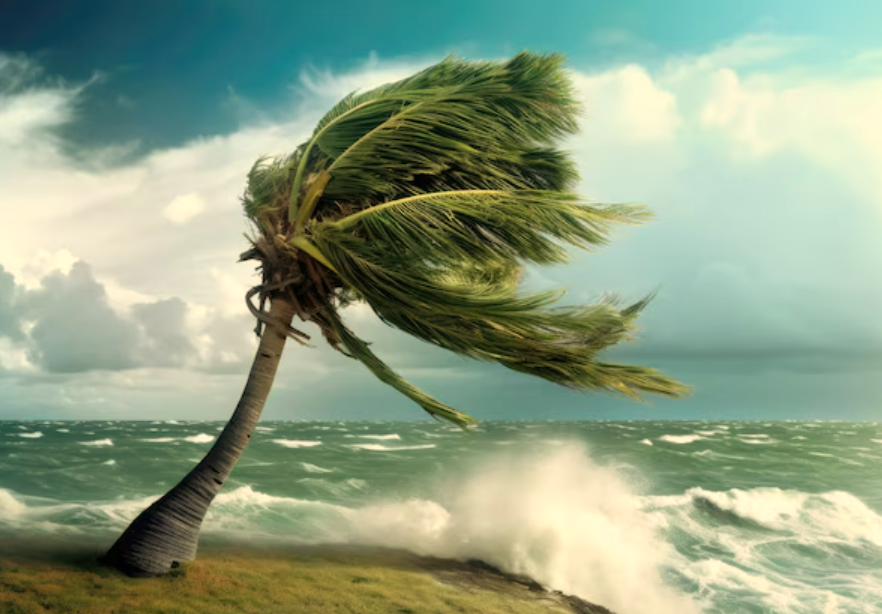 THRIVING THROUGH UNCERTAINTY
Leveraging Continuous Improvement skills to adapt, evolve, and find new opportunities
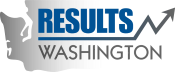 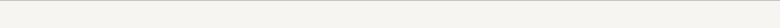 Agenda
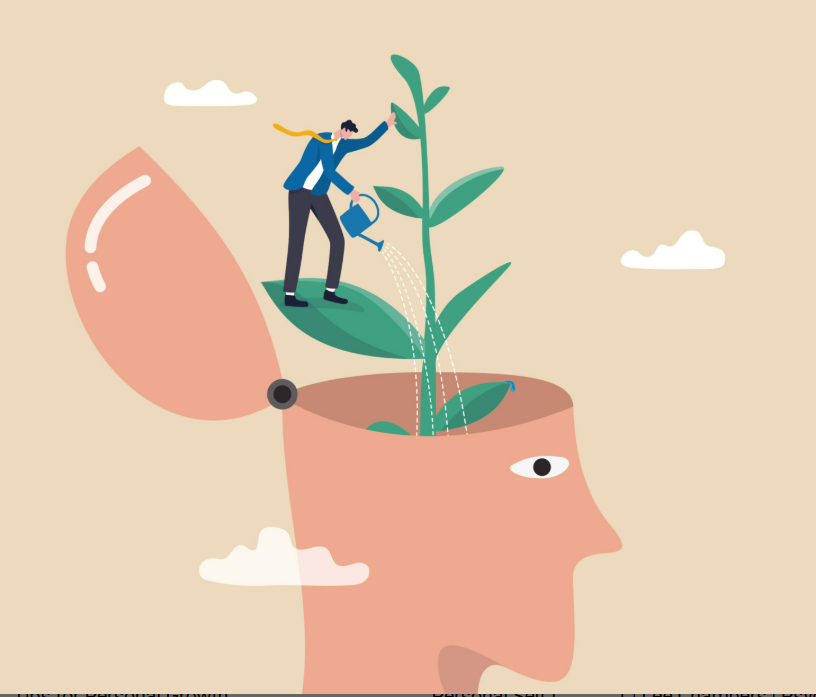 Coping through change
Permission to rest
Thriving through uncertainty
Embracing change as opportunity
Applying PDSA to career planning
Value stream mapping yourself
Encouragement & mindset: Lean   thinking in tough times
Resources and support
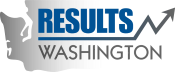 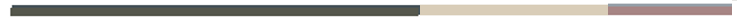 Coping through change: human first, always
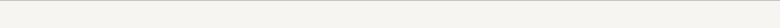 COPING THROUGH CHANGE- HUMAN FIRST, ALWAYS
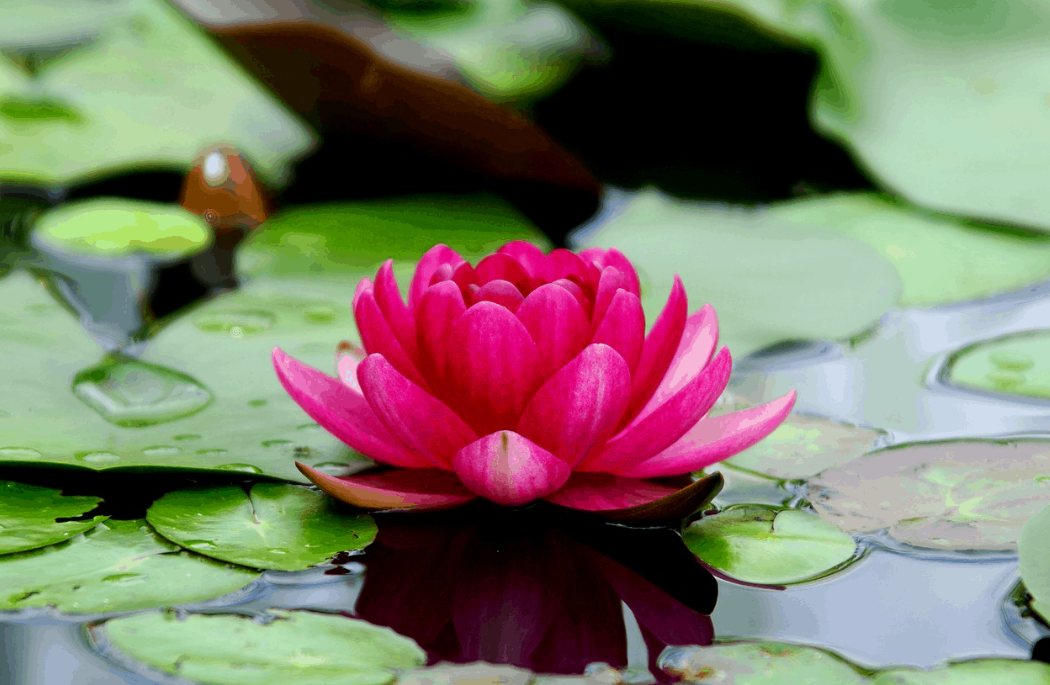 Acknowledge the disruption- it’s okay to feel disoriented

Name what you’re feeling

Create a pause space

Practice micro-wins

Lean on your circle
You are not broken

Honor the cycle-  observe → stabilize → reflect → learn → redesign
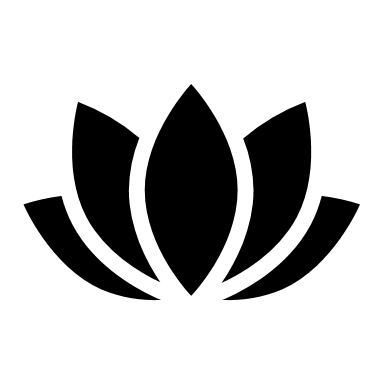 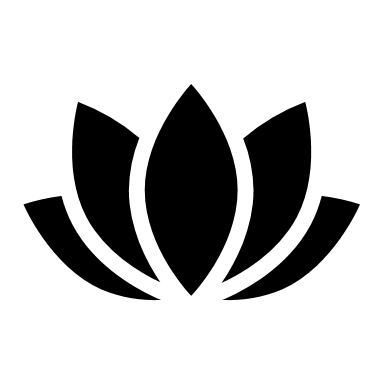 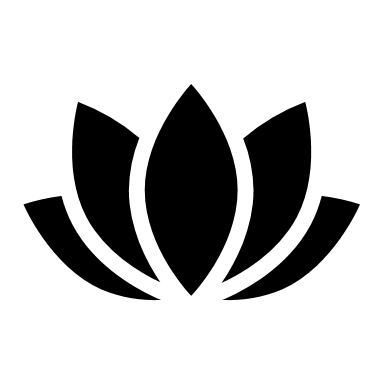 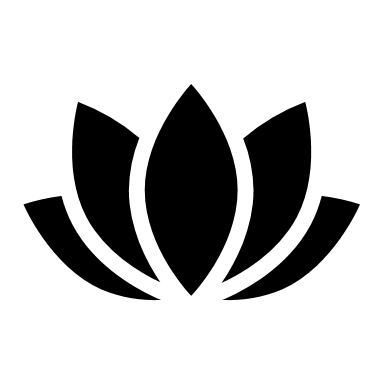 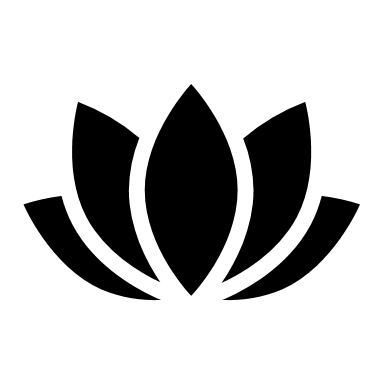 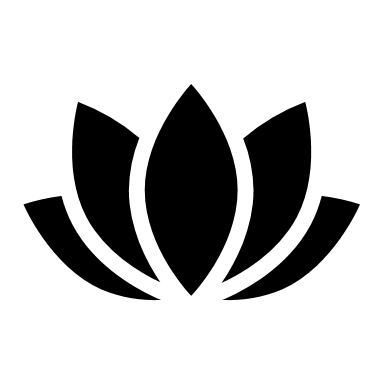 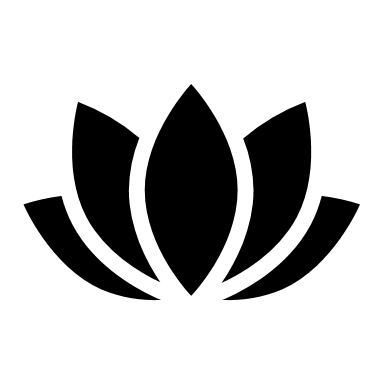 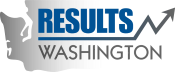 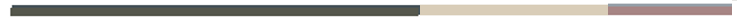 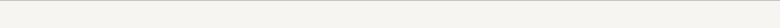 CONTINUOUS IMPROVEMENT ≠ CONSTANT PRESSURE
Give yourself permission to rest. Rest fuels clarity
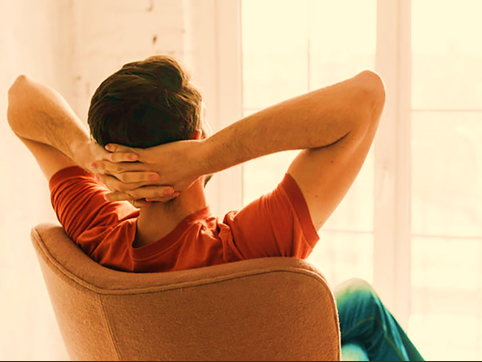 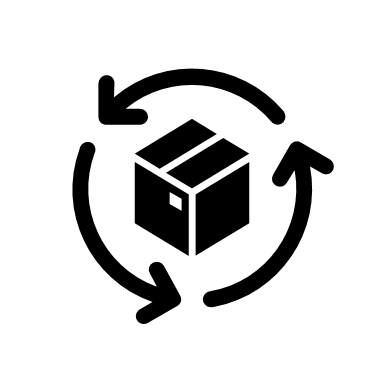 Quality vs quantity: CI is about value, not volume

Build systems that include rest

Self-worth is NOT a KBI

Practice gentle iteration
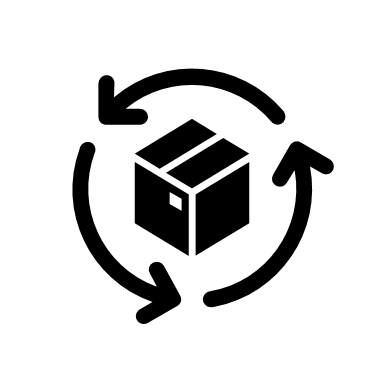 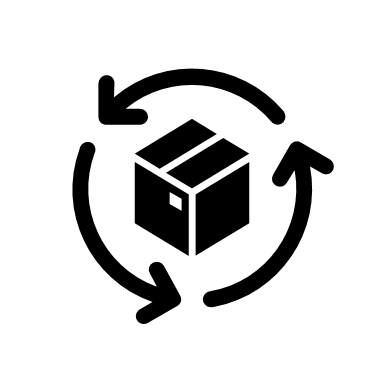 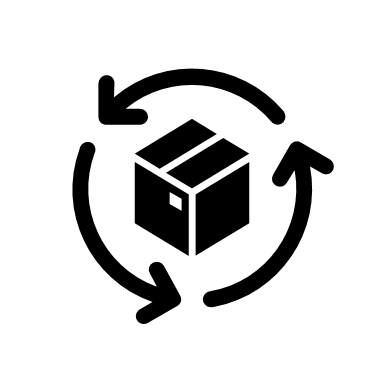 There is a season for wild growth and a season for deep rest. Both are valuable. Both are progress.
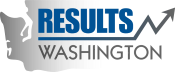 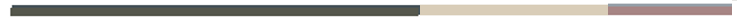 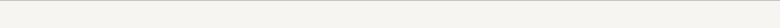 THRIVING THROUGH UNCERTAINTY-  RESILIENCE AS A SKILL
Continuous Improvement doesn’t just help us perform- It helps us adapt
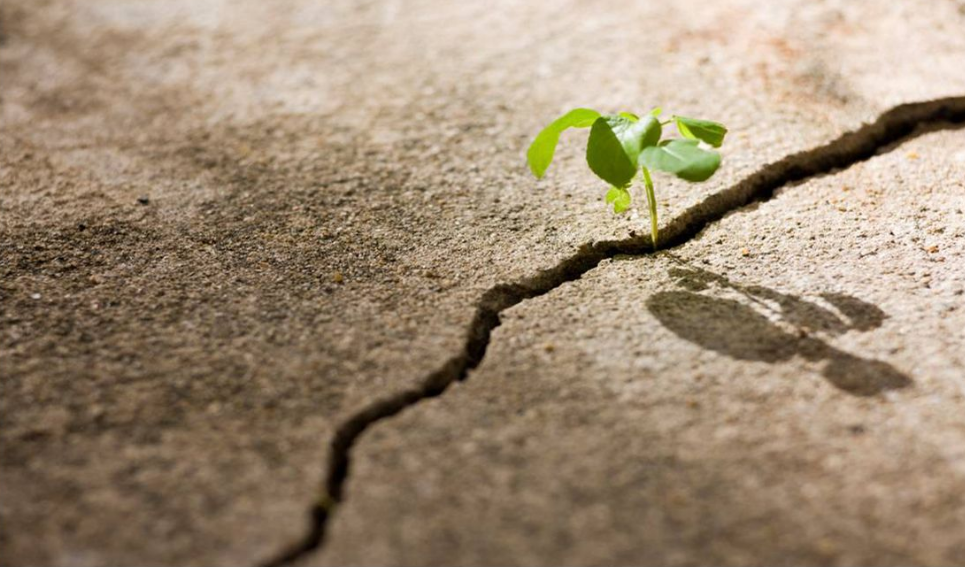 Identify what you can influence

Standard work for mental wellness

Practice learning loops

Visualize a future state you’d be proud of
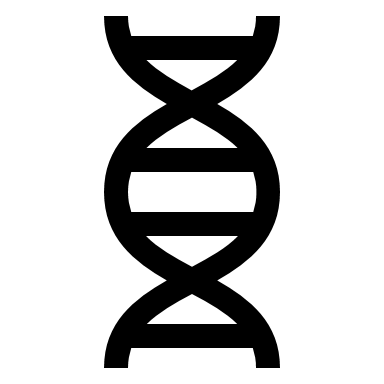 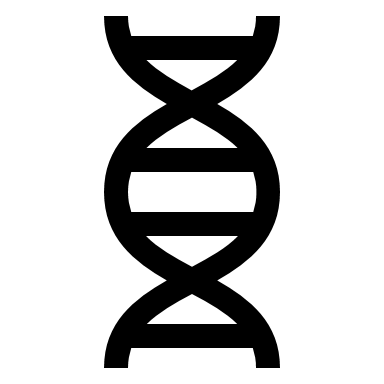 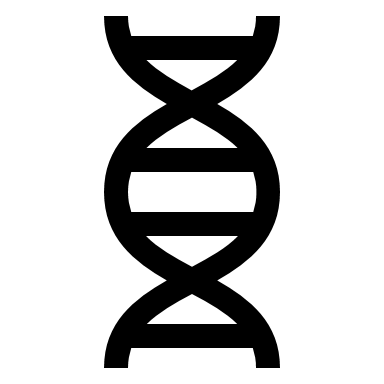 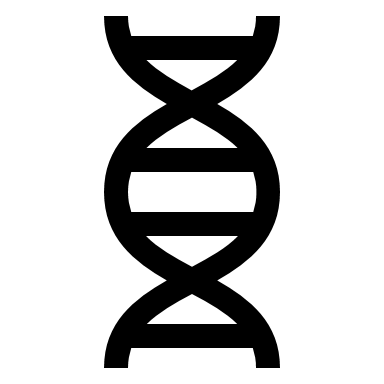 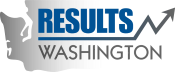 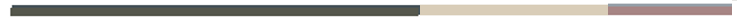 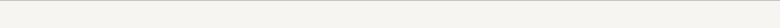 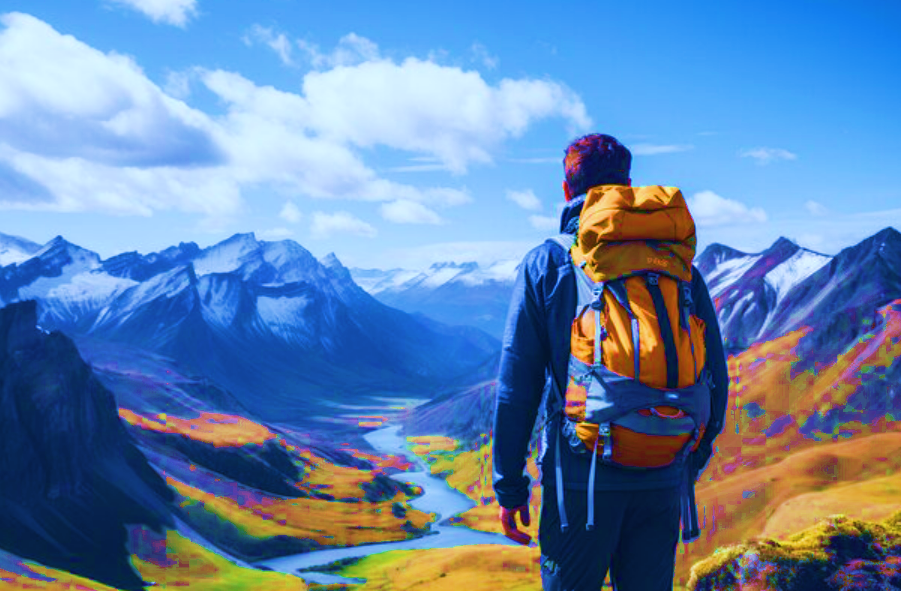 EMBRACING CHANGE AS OPPORTUNITY
“Without standards, there can be no improvement.” 
                                                                                           – Taiichi Ohno
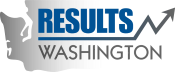 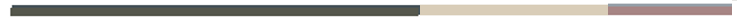 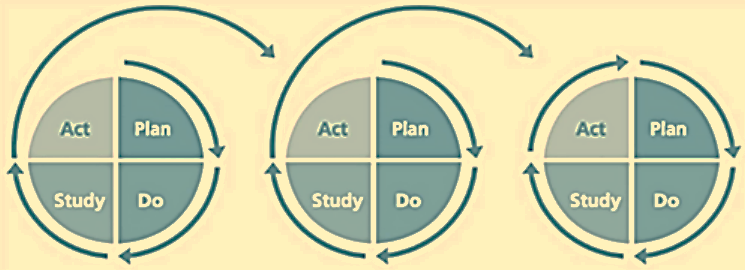 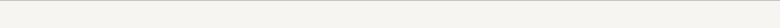 APPLYING PDSA TO CAREER PLANNING
Set a clear goal, frame your challenge, and outline what you’ll try first
Take small, intentional steps forward-
progress over perfection
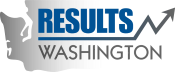 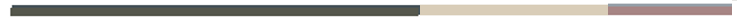 Identify steps that are value-added, non-value added, and necessary but non-value added
Map your current state job-seeking or skill-building process
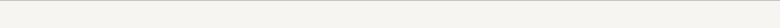 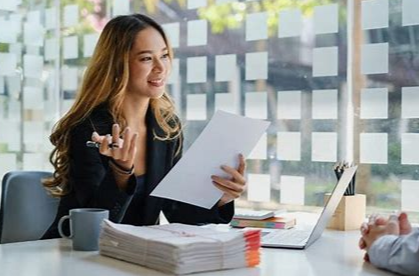 VALUE STREAM MAP YOURSELF
Evaluate and optimize how you spend time and effort during tough transitions
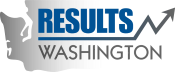 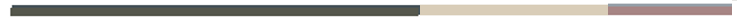 MAPPING WHAT MATTERS What might my current VSM look like?
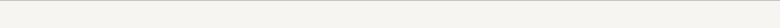 Job search
See the whole system, not just the symptoms

Make the invisible visible

Align effort with value

Reclaim time and energy

Design a system you can sustain

Reflective insight > guilt-driven hustle

Create a compass during chaos
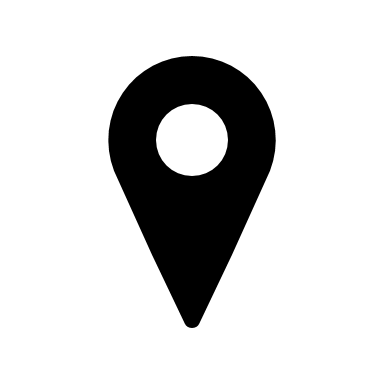 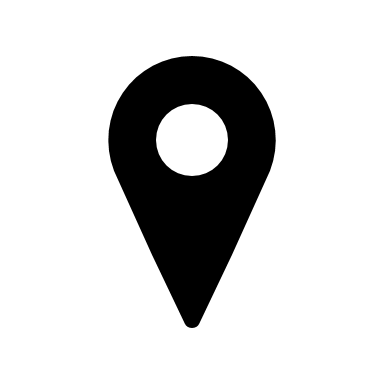 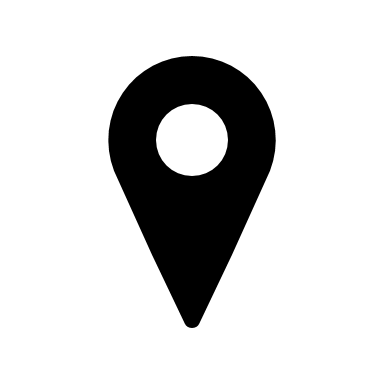 Skill building
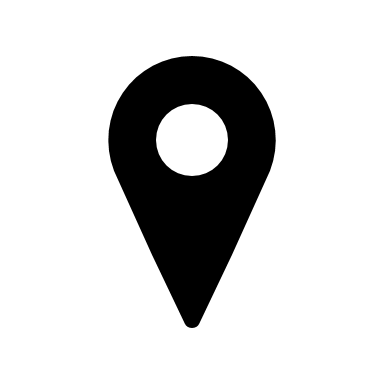 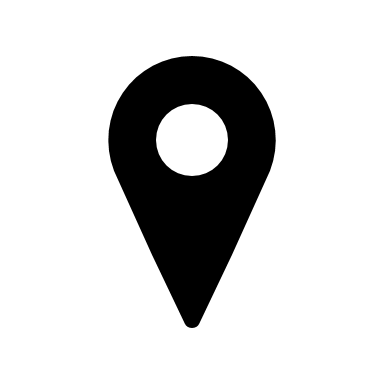 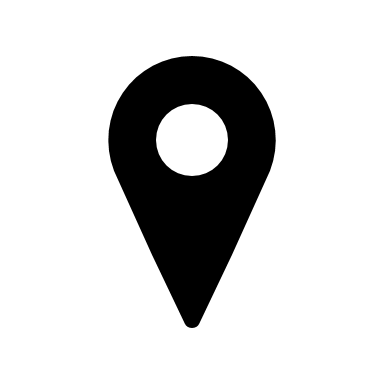 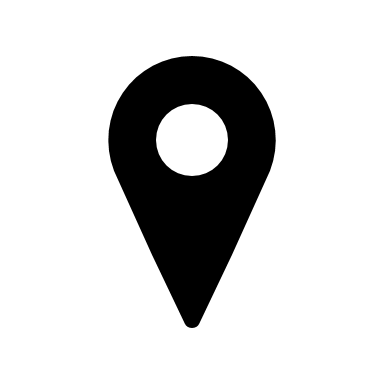 Where in your current day are you spending energy but not gaining value? 
What one small change might help flow, not just output?
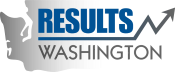 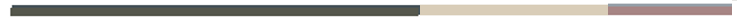 Future state
FUTURE STATE
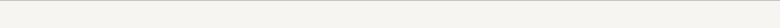 Set a daily or weekly “standard work” routine to maintain energy and focus.
Prioritize steps that build momentum: networking, LinkedIn activity, learning.
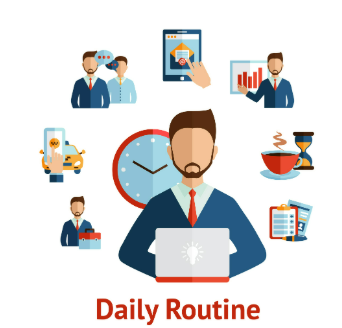 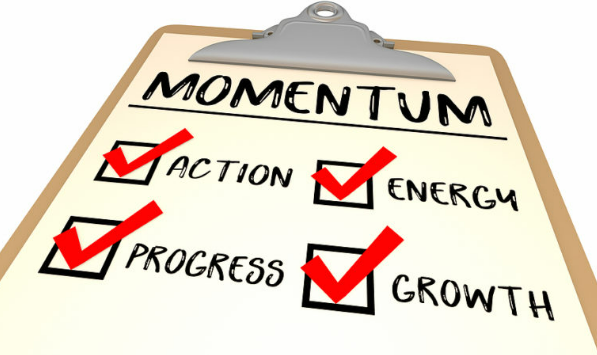 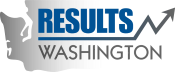 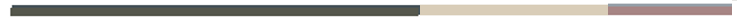 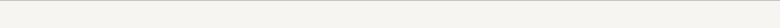 Pause & reflect
Update resume
Schedule weekly reflection time
Update resume with measurable impact
VALUE-ADDED
FUTURE
STATE
STEPS
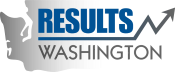 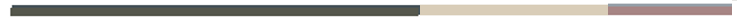 What’s the takeaway?
WHAT’S THE TAKEAWAY?
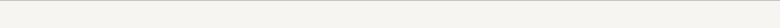 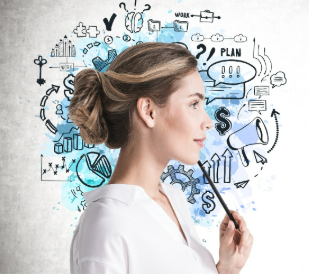 Optimize and visualize!!
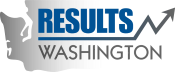 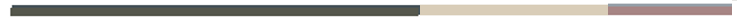 Encouragement and Mindset: Lean thinking in Tough Times
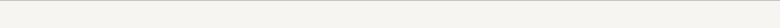 ENCOURAGEMENT & MINDSETLEAN THINKING IN TOUGH TIMES
How to keep our resolve and “community spirit” when our own spirit might be struggling?
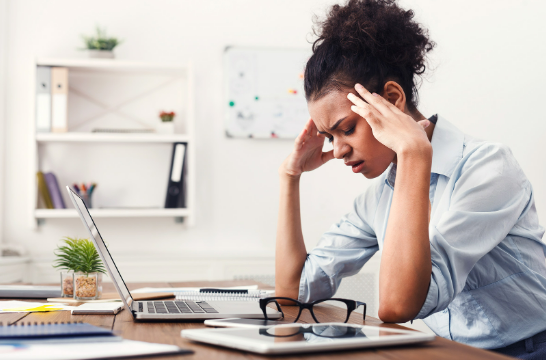 Mental framing
Small wins matter
Community encouragement
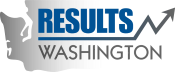 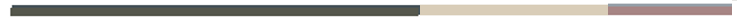 RESOURCES AND SUPPORT
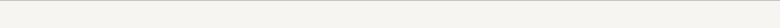 Job Search & Career Tools (WA-Focused):
Careers.wa.gov - State jobs portal, includes Lean/CI-focused roles.
WorkSourceWA.com - Resume help, job matching, unemployment resources.
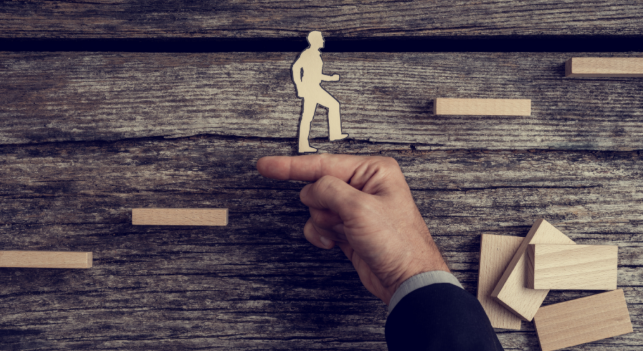 CI Learning & Certifications:
GoLeanSixSigma.com (Free Yellow Belt & project templates)
Coursera/Udemy/edX - Look for Lean, Agile, and Human-Centered Design courses.
Washington State Learning Center (for current state employees) - search for Lean training.
Results Washington - Stay connected and in-tune for future conferences
Networking & Peer Communities:
Continue to attend our CoP!! 
Join Lean/CI LinkedIn groups or Slack spaces (e.g., Lean Communicators).
Attend WA State Continuous Improvement COP events regularly.
Consider forming a “CI Job Seekers Huddle” to meet bi-weekly and co-work or support each other.
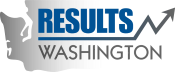 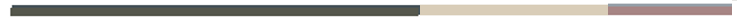 RESOURCES CONT.
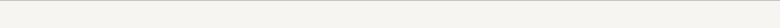 Statewide resource links:
Chapter 357-46 WAC:
Collective bargaining agreements | Office of Financial Management
Home | Employee Assistance Program
Layoff and General Government Transition Pool | Department of Enterprise Services (DES)
 
EAP resources
10 tips for dealing with the stress of uncertainty
Job Loss: 7 Tips to Cope I Psych Central
Coping with the Emotional Impact of a Layoff | Faculty Staff Help Center
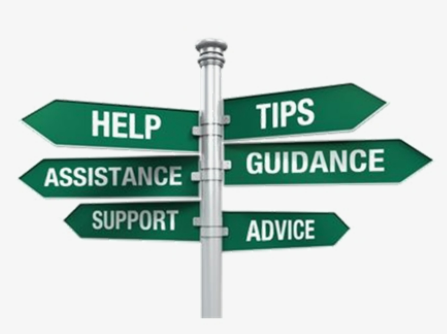 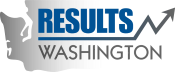 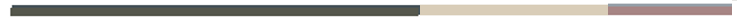 Talia Mazzara, Senior Performance Advisor
Talia.Mazzara@gov.wa.gov

Theresa Dew, Senior Performance Advisor
Theresa.Dew@gov.wa.gov
Questions?
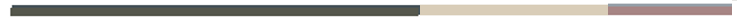